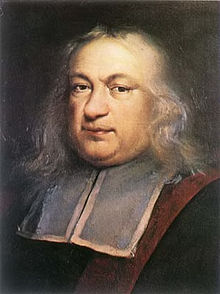 Diophante D’AlexandrieIIe siècle ou IIIe siècle
Fait par Justin R.
Alexandrie
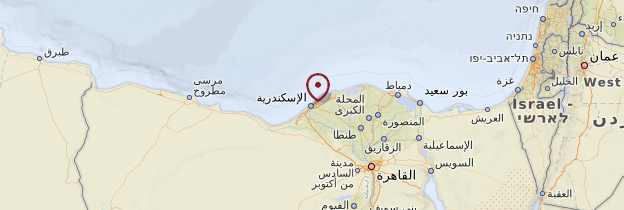 Création: livre du nom de arithmétique
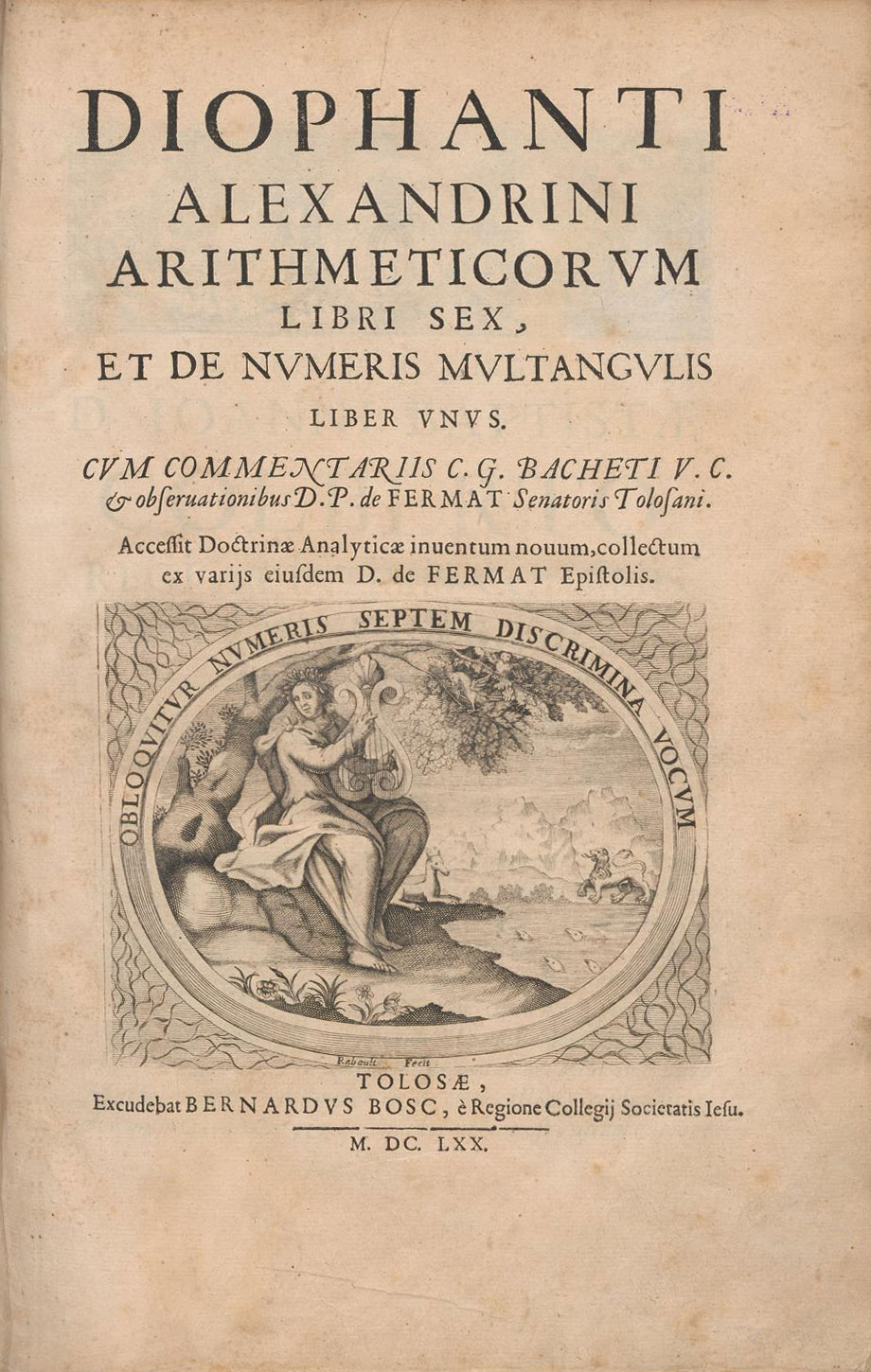 Enfance : 1/6 = 14
Adolecence : 1/12 = 7
Avant son mariage : 1/7 = 12
5 ans avant d’avoir un fils : 1/2  = 42
Son fils a vécu : 1/2 = 42
x + y + z = 20                                                                  W = 11
w + x + y       = 22                                                                   Z = 9
w + x      +  z = 24                                                                   Y = 7
W +      y + z = 27                                                                   X = 4
__________________________________________________________
3w + 3x + 3y + 3z = 93
 w + x + y + z = 31